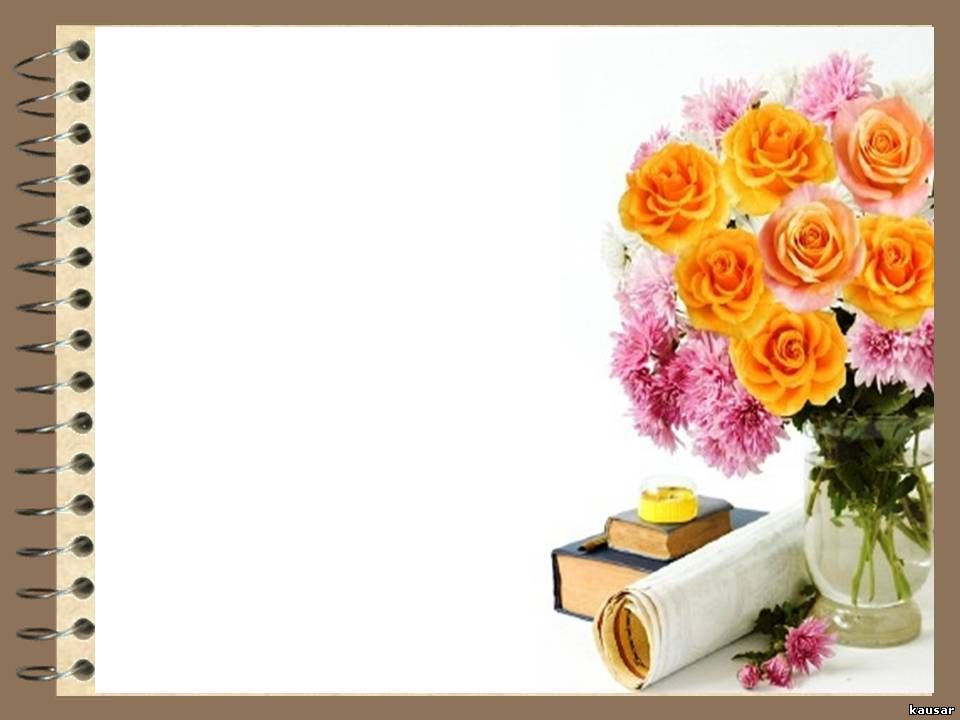 Дошкольное отделение
«Средней общеобразовательной школы №27»
ДОСКА ПОЧЁТА
ПРОФЕССИОНАЛЬНЫЙ РОСТ ПЕДАГОГОВ

2015-2016 УЧЕБНЫЙ ГОД
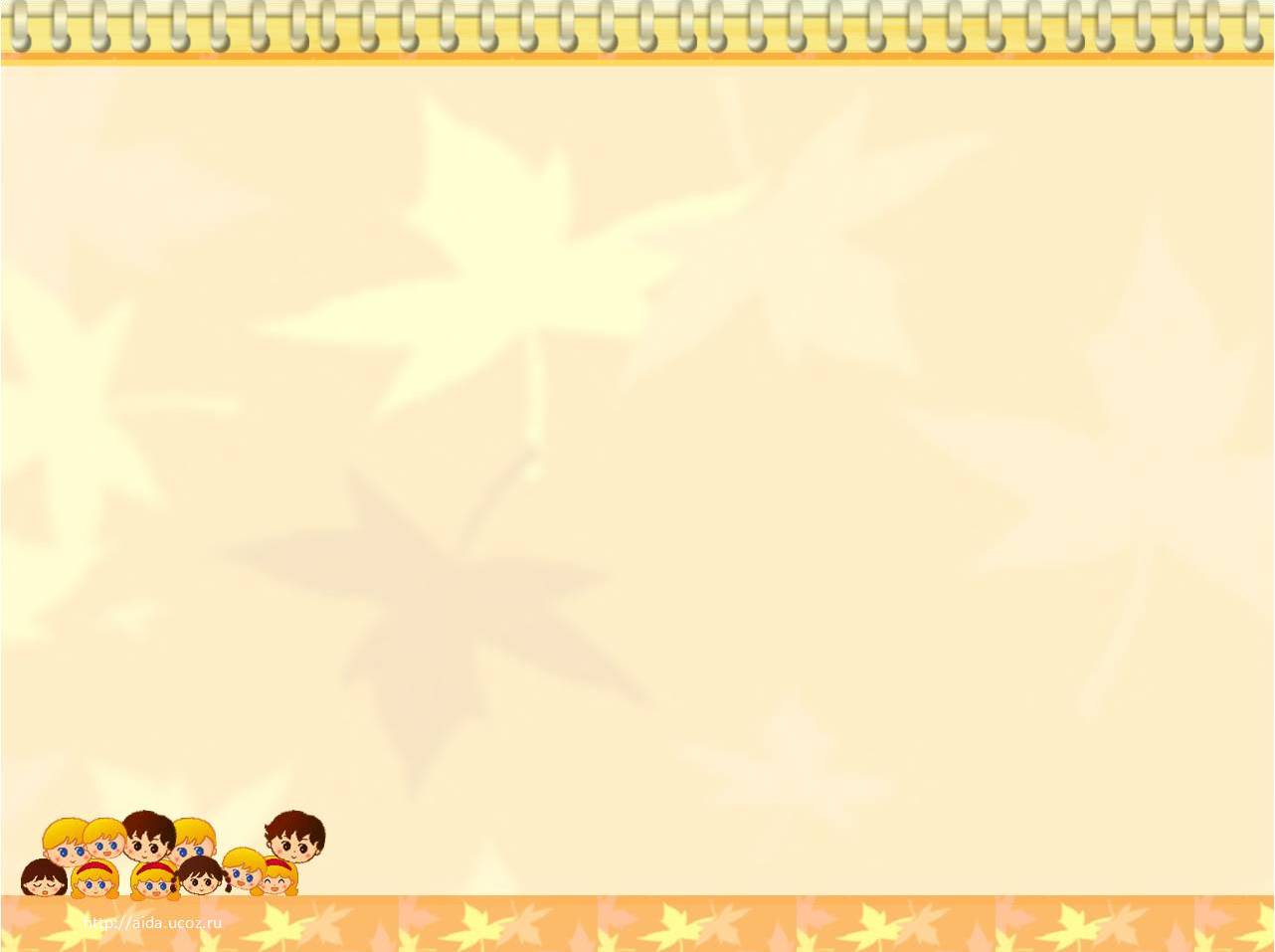 БОБРОВА  АНАСТАСИЯ АЛЕКСЕЕВНА
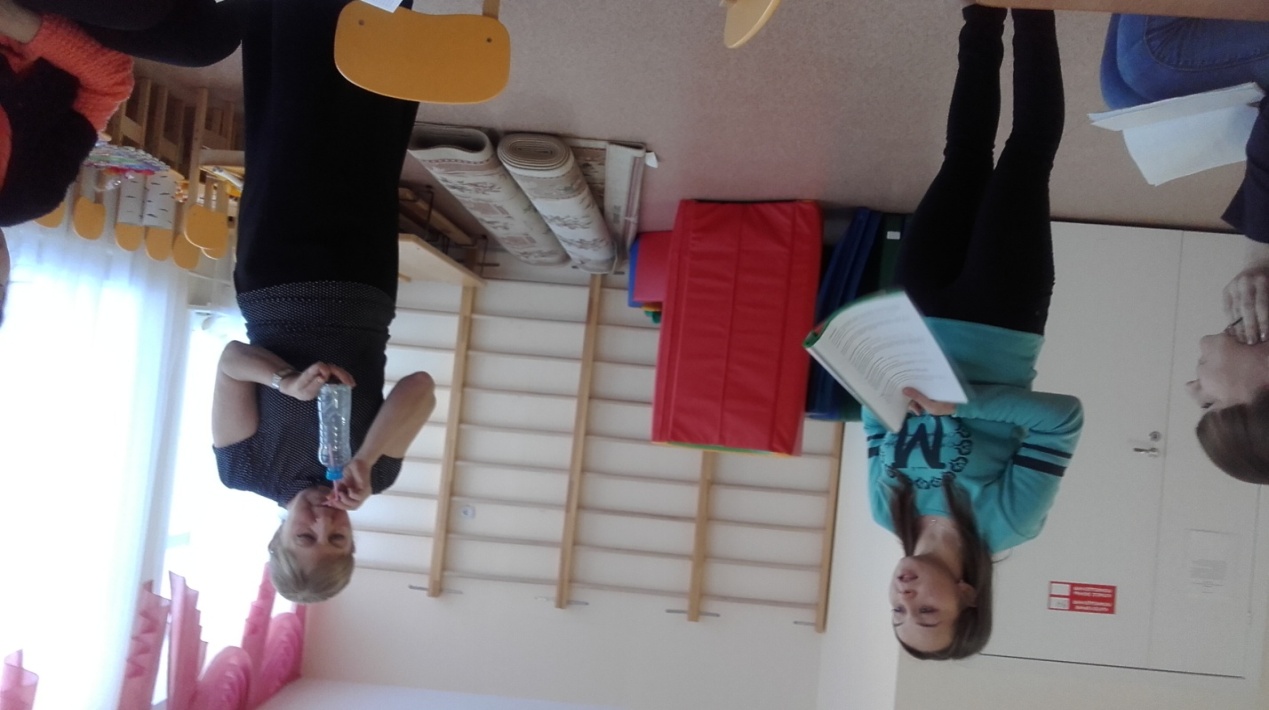 Аттестация  на 1 квалификационную категорию
Прохождение курсов повышения квалификации
Победитель конкурсов:
 «Мои талантливые дети»;
Областной эколого-краеведческий конкурс
 «Деревья - патриархи Костромского края»;
Конкурс «Мой дом, мой край, моя
семья»; 
Областной  VII Интернет - Фестивале педагогических идей «Профессионализм, творчество, успех»;
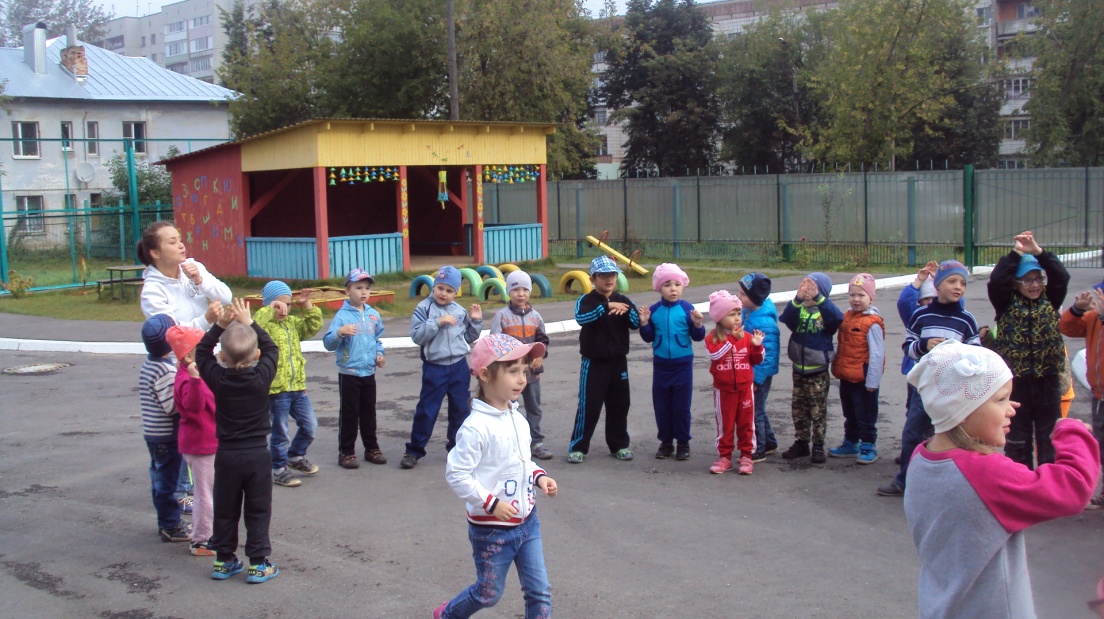 Панорама методических идей 2016
Целенаправленно создаёт коммуникации и поддерживает доверительные отношения с детьми, родителями, педагогами.
 Специалист,  стремящийся к развитию своих способностей, энергична,  одарена смелостью творчества.
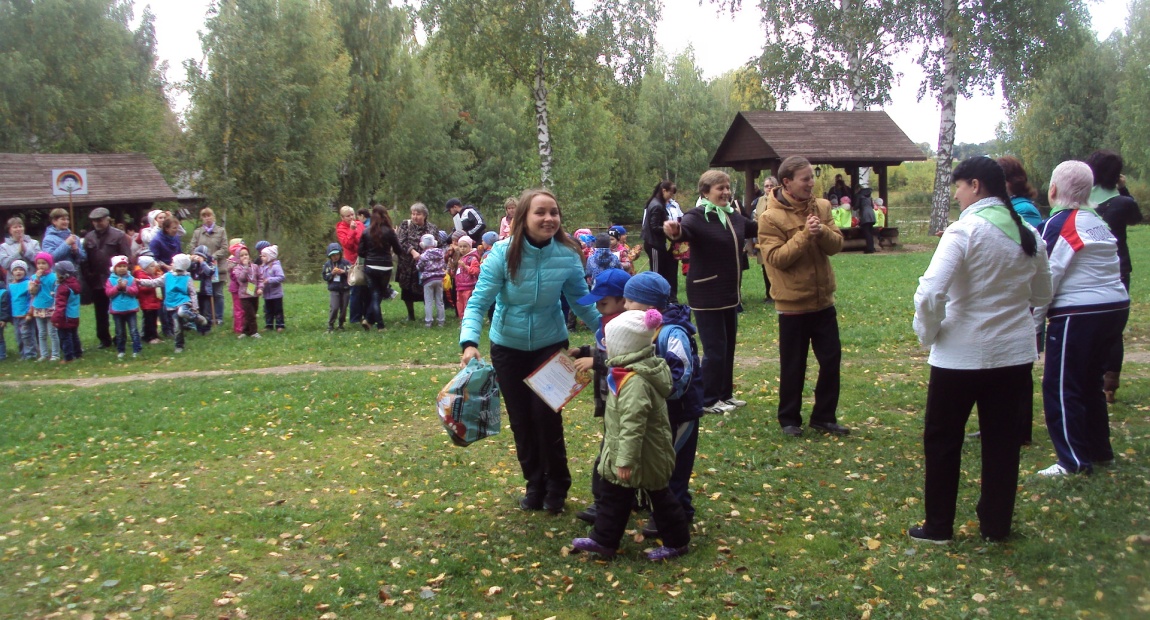 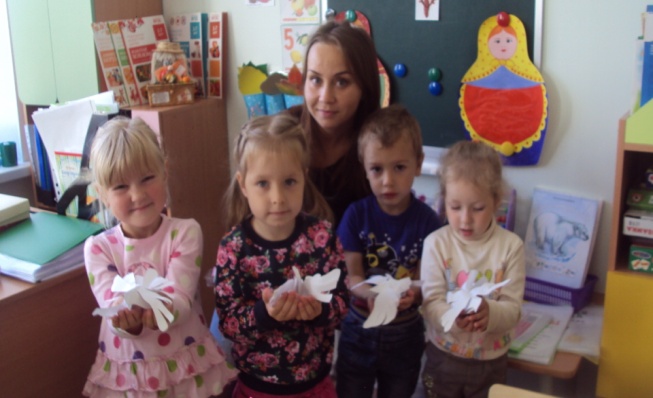 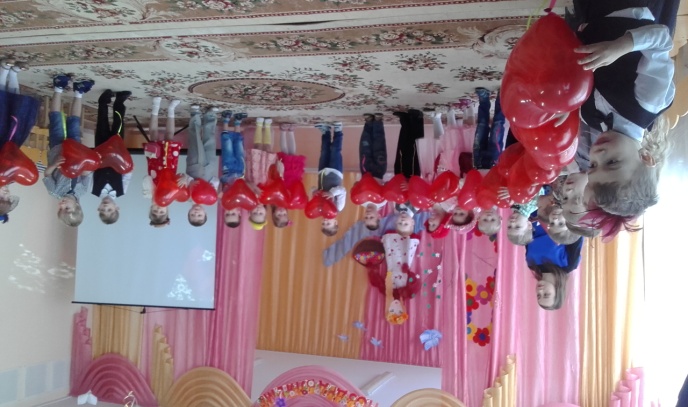 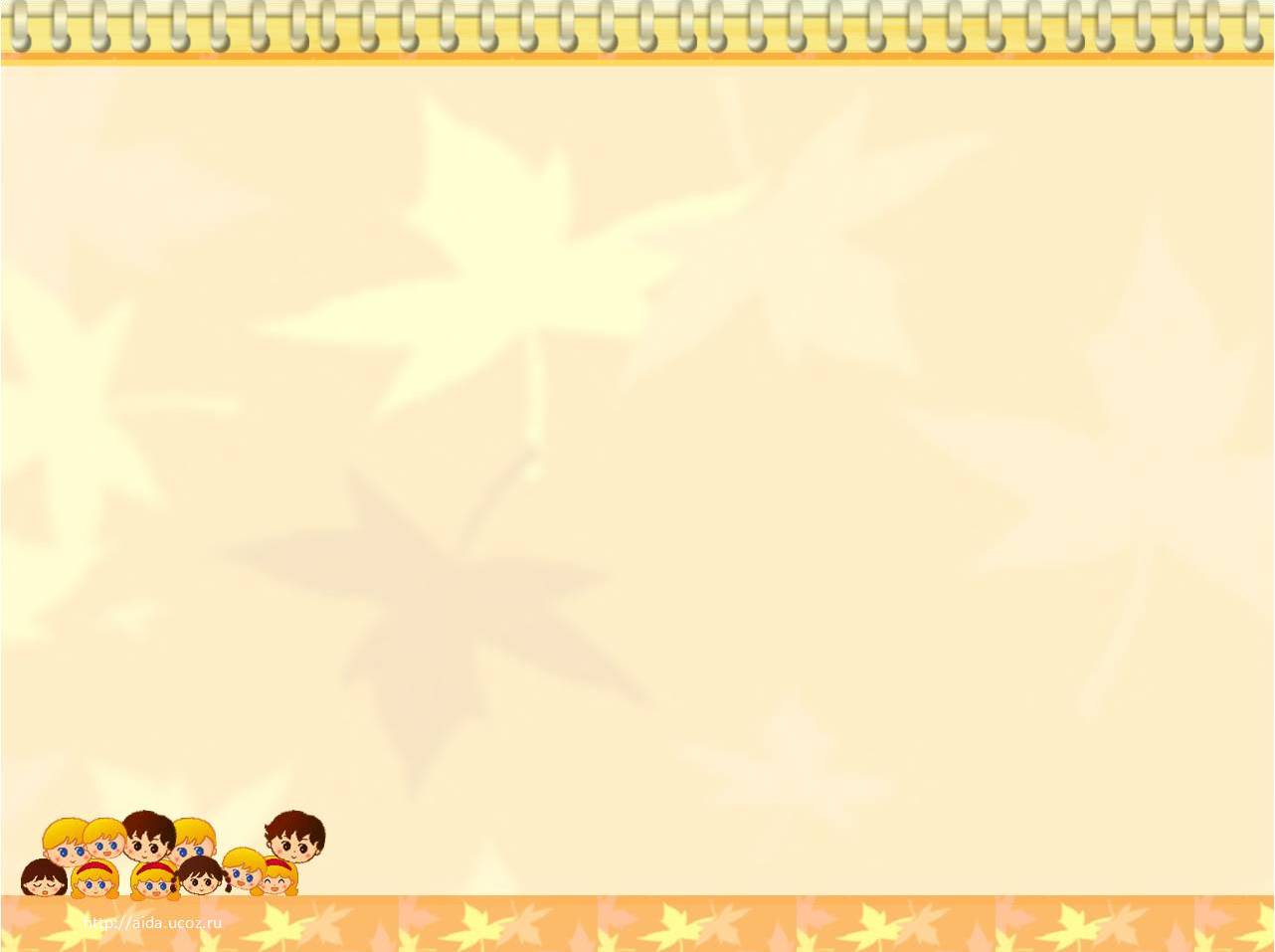 ВЕСЕЛОВА СВЕТЛАНА  ВЛАДИМИРОВНА
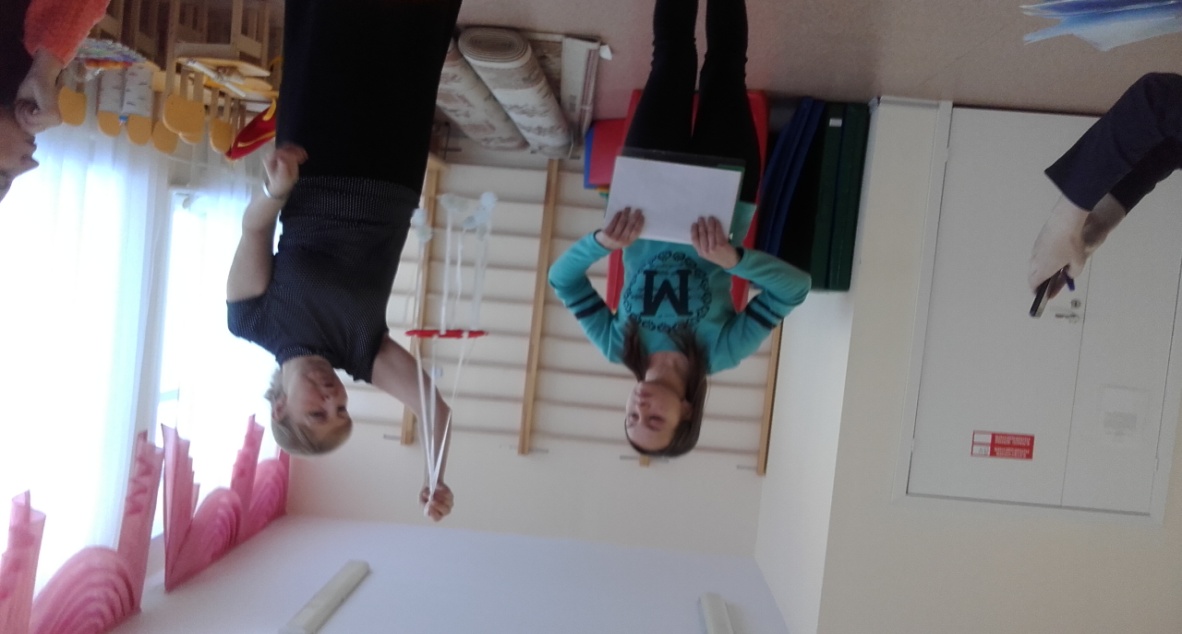 Аттестация  на 1 квалификационную категорию
(владеет необходимыми знаниями и квалификацией для выполнения возложенных на неё обязанностей)
- Прохождение курсов повышения квалификации
Преданность своему делу, готовность защищать интересы детей и родителей.
Высокая исполнительность, делающая работу качественно и  своевременно.
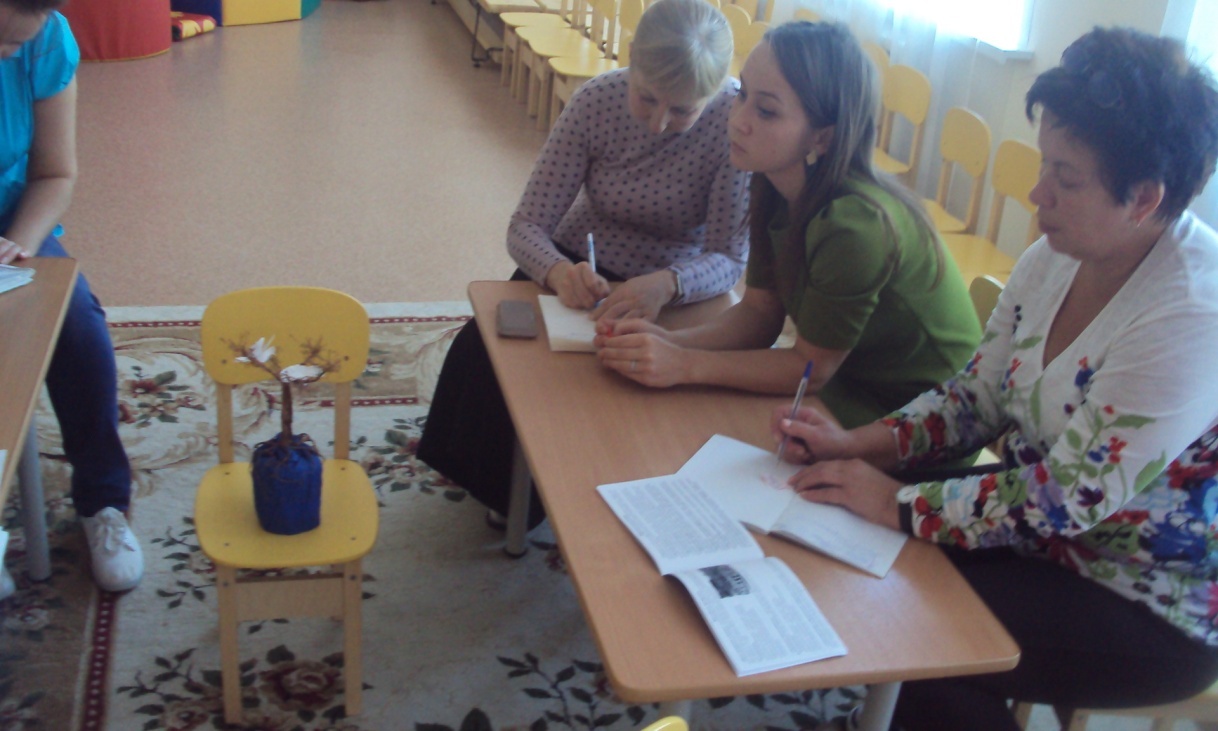 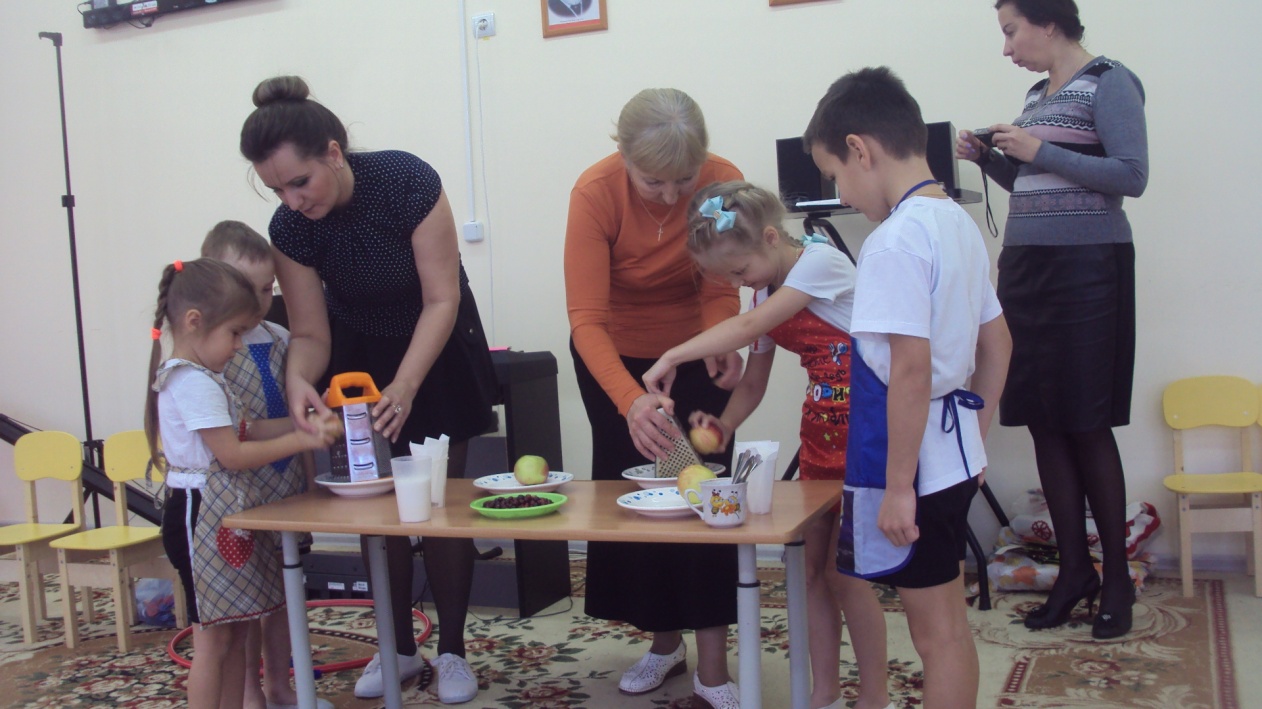 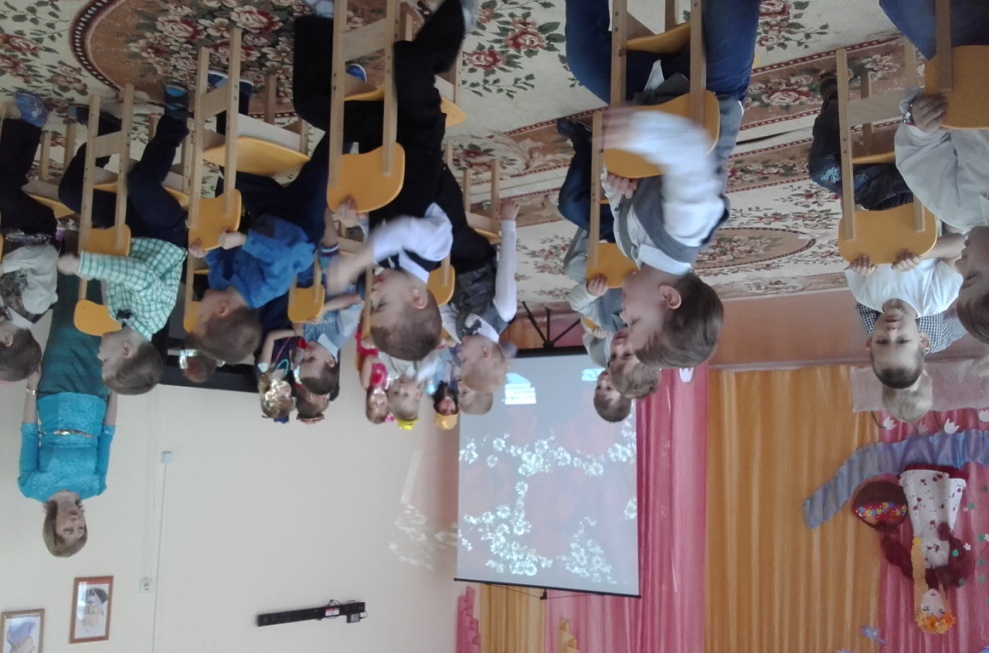 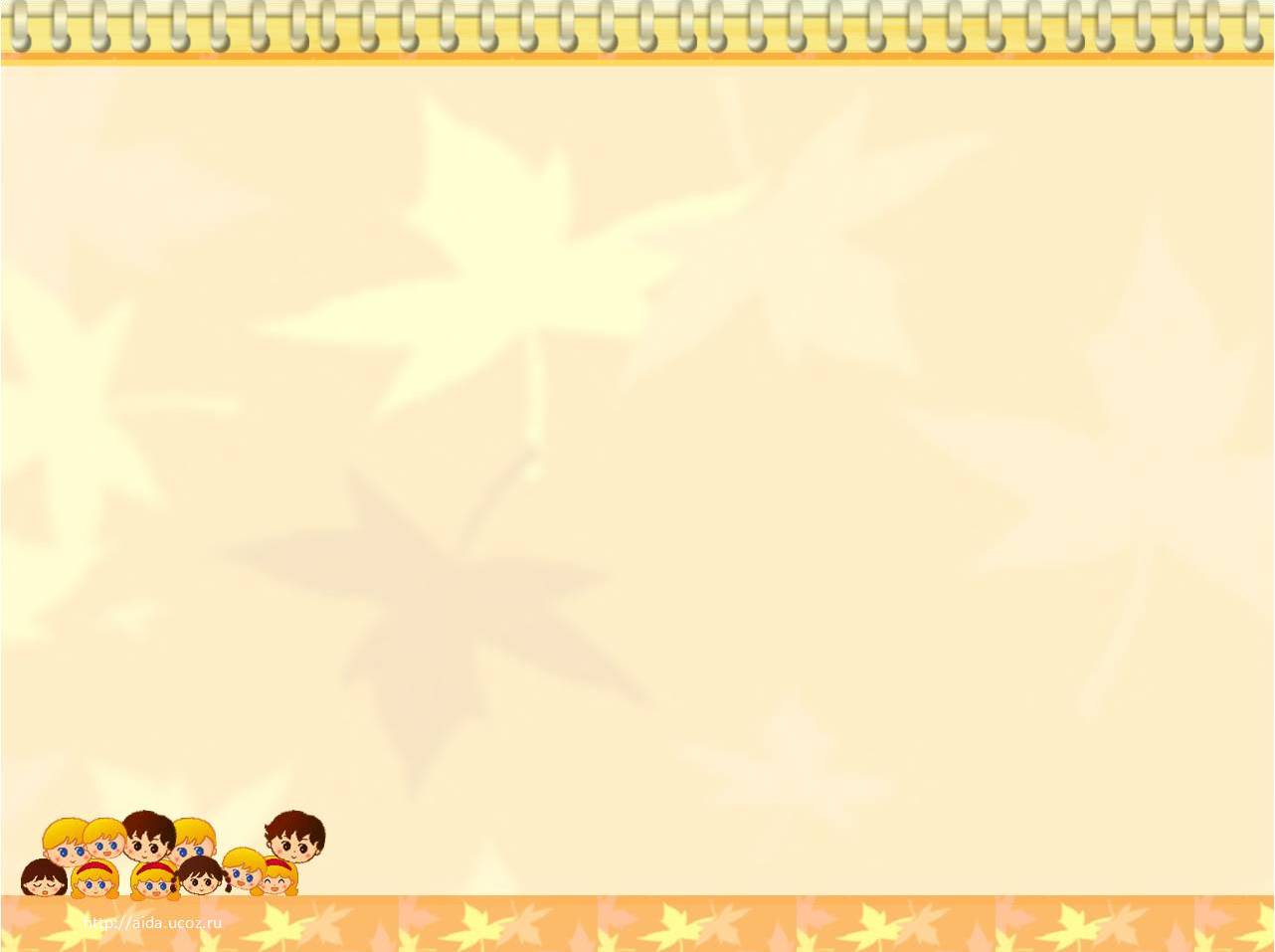 ТРОФИМОВА  СВЕТЛАНА ВЯЧЕСЛАВОВНА
Аттестация  на соответствие занимаемой должности.
Доброта, милосердие, понимание и главное — любовь к детям.
Трудолюбие.
 Всегда позитивный настрой.
 Эмоциональная устойчивость, выдержка, уравновешенность, терпение, самоконтроль.
Организаторские способности (умение заинтересовать своим замыслом, повести за собой)
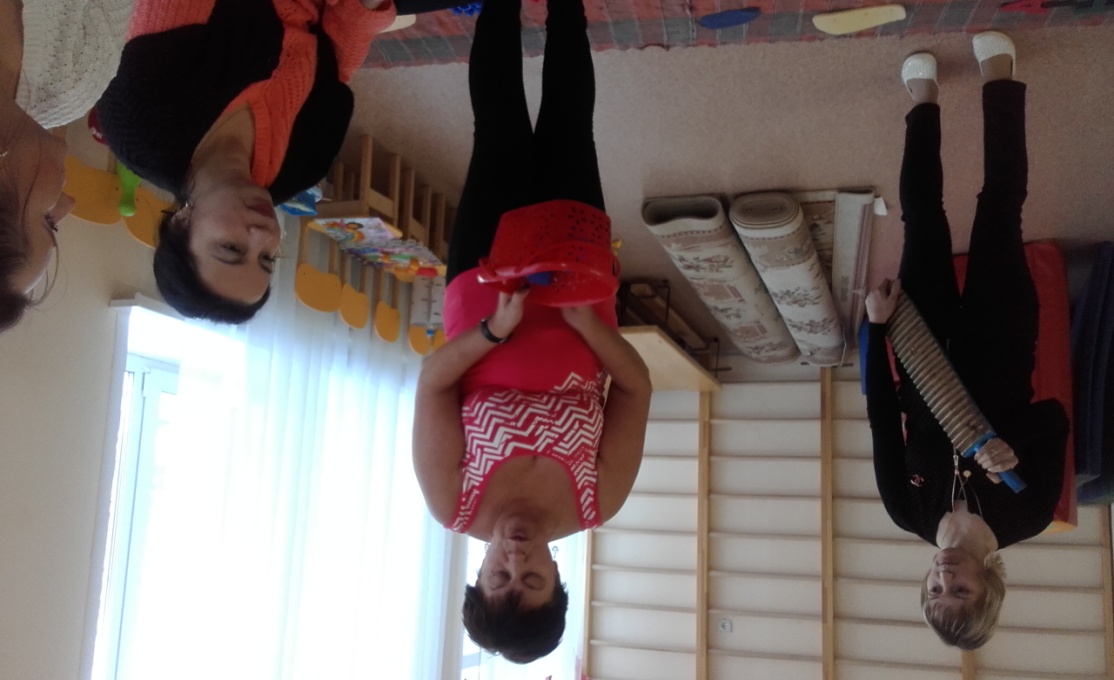 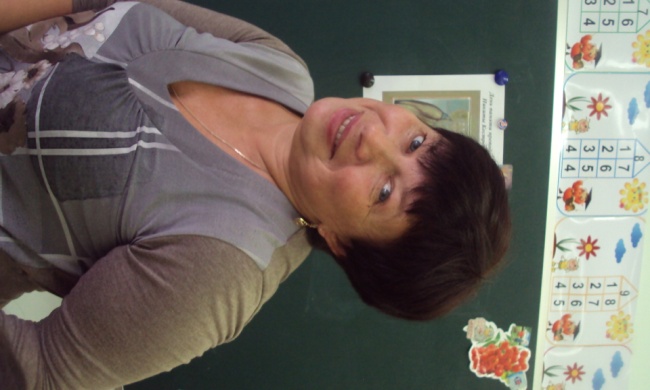 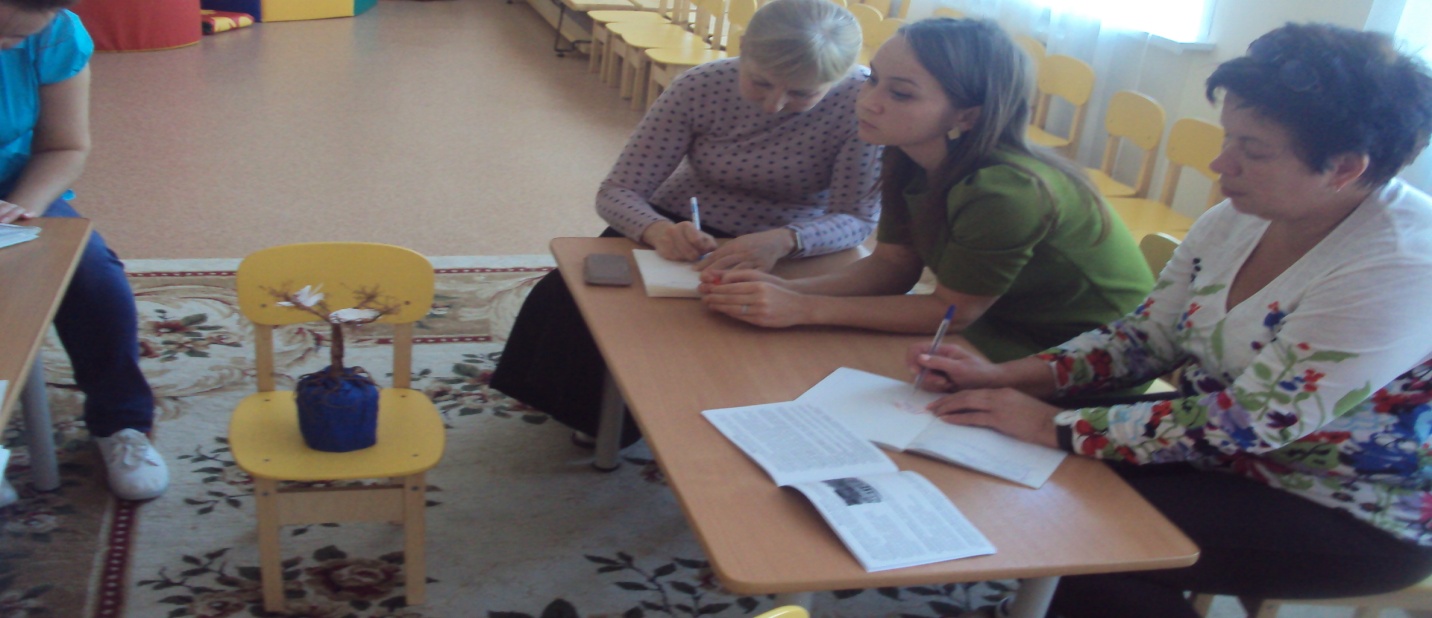 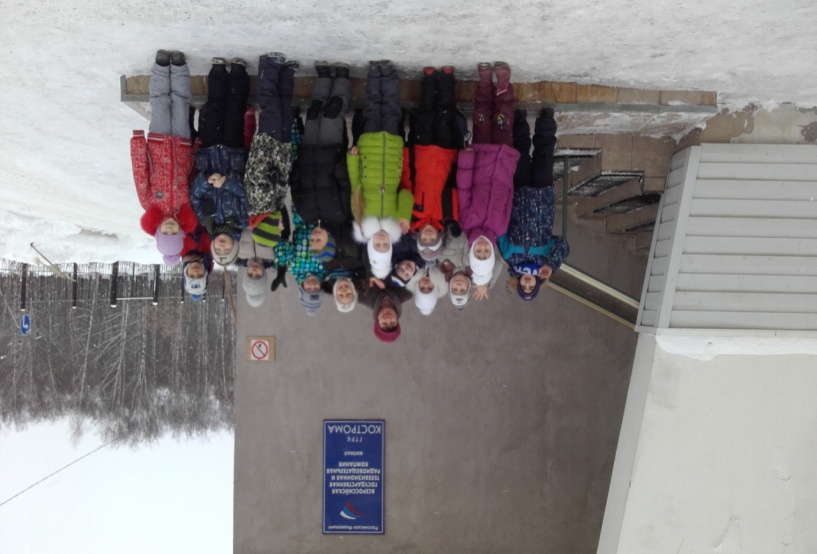 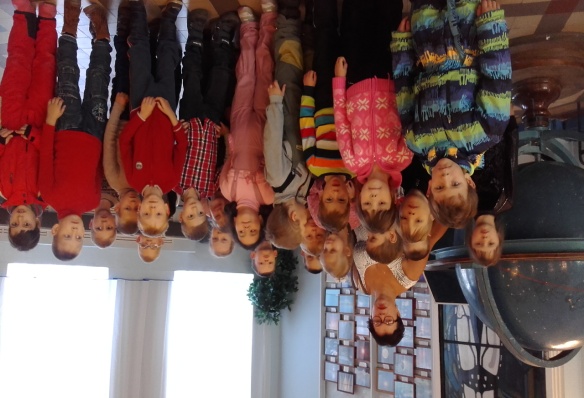 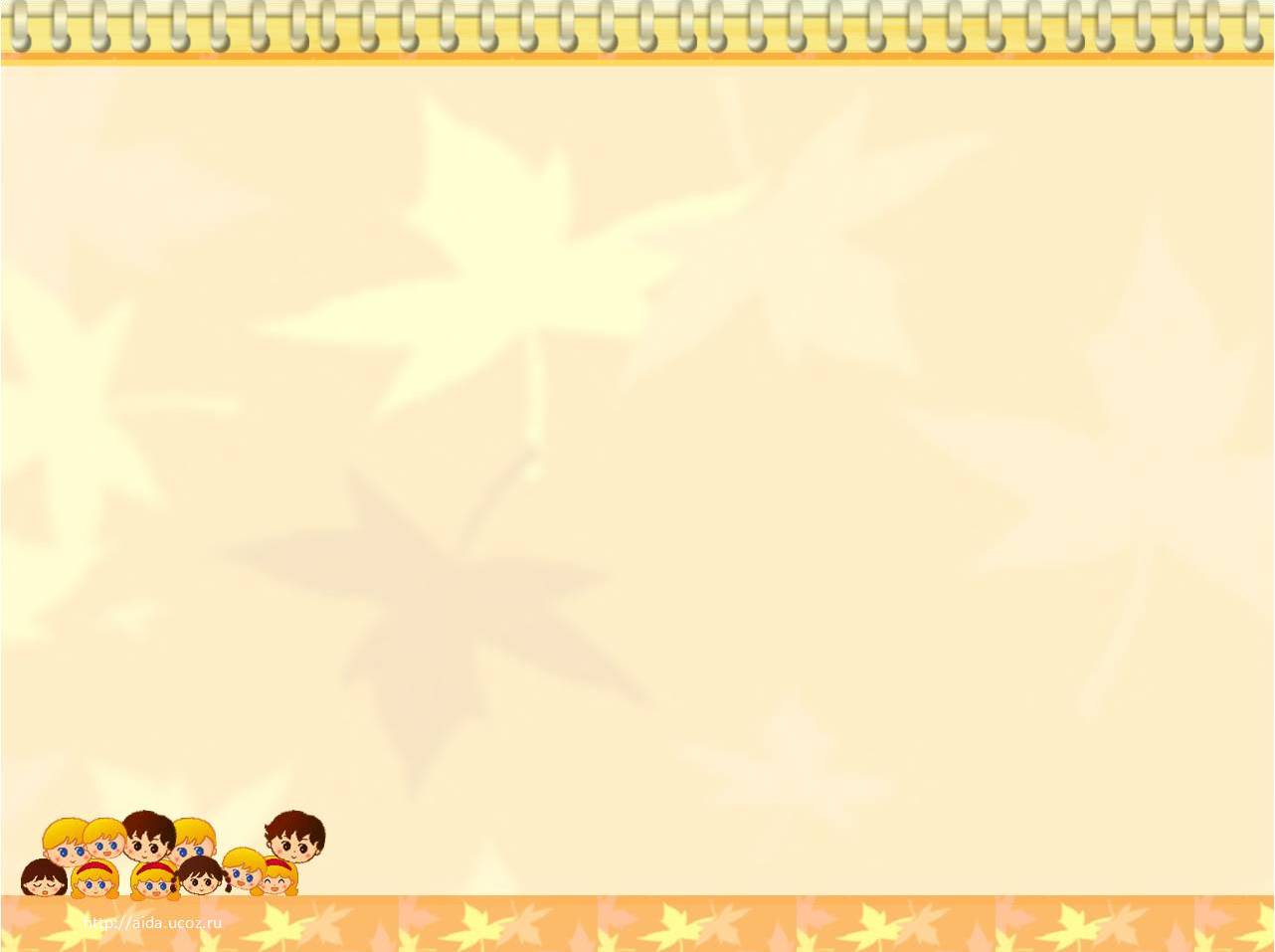 МАЛЫШКИНА  ЕКАТЕРИНА  ВИКТОРОВНА
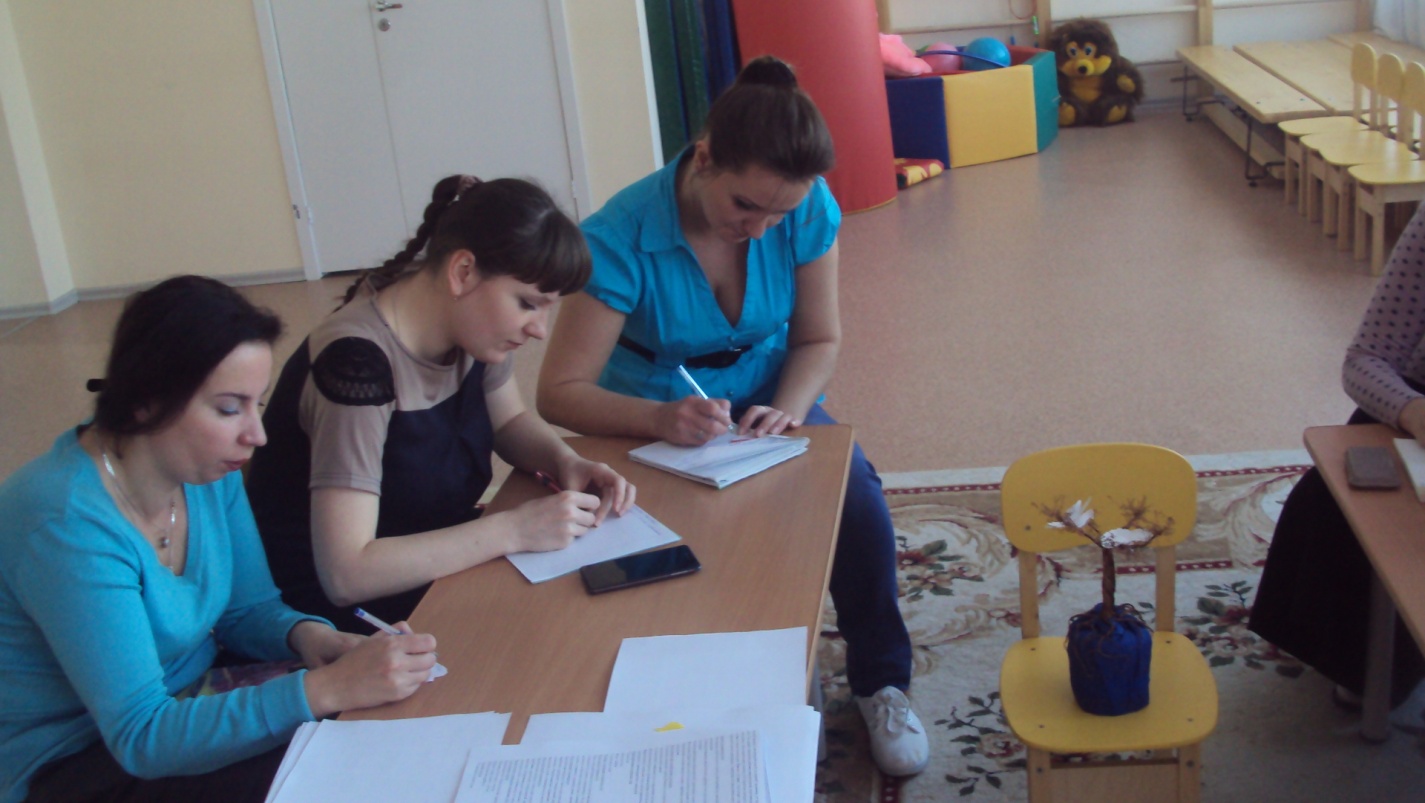 Аттестация  на 1 квалификационную категорию
Прохождение курсов повышения квалификации
 Участница и победитель конкурсов:
Областной эколого-краеведческий конкурс
 «Деревья - патриархи Костромского края»;
Областной  VII Интернет - Фестивале педагогических идей «Профессионализм, творчество, успех»;
Панорама методических идей 2016
Способность к самоизменению, самовоспитанию, саморазвитию.
Ориентируется в современных музыкальных стилях, умело применяет их в своей деятельности.
Ответственна, отзывчива, исполнительна.
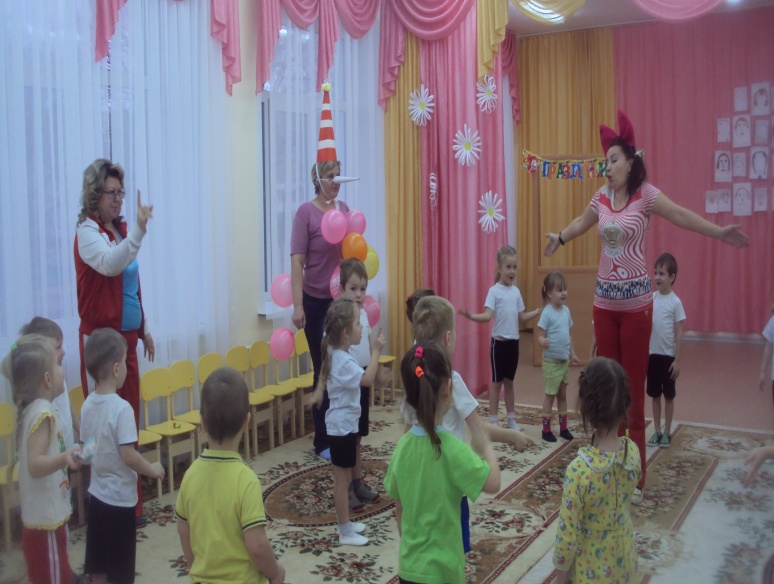 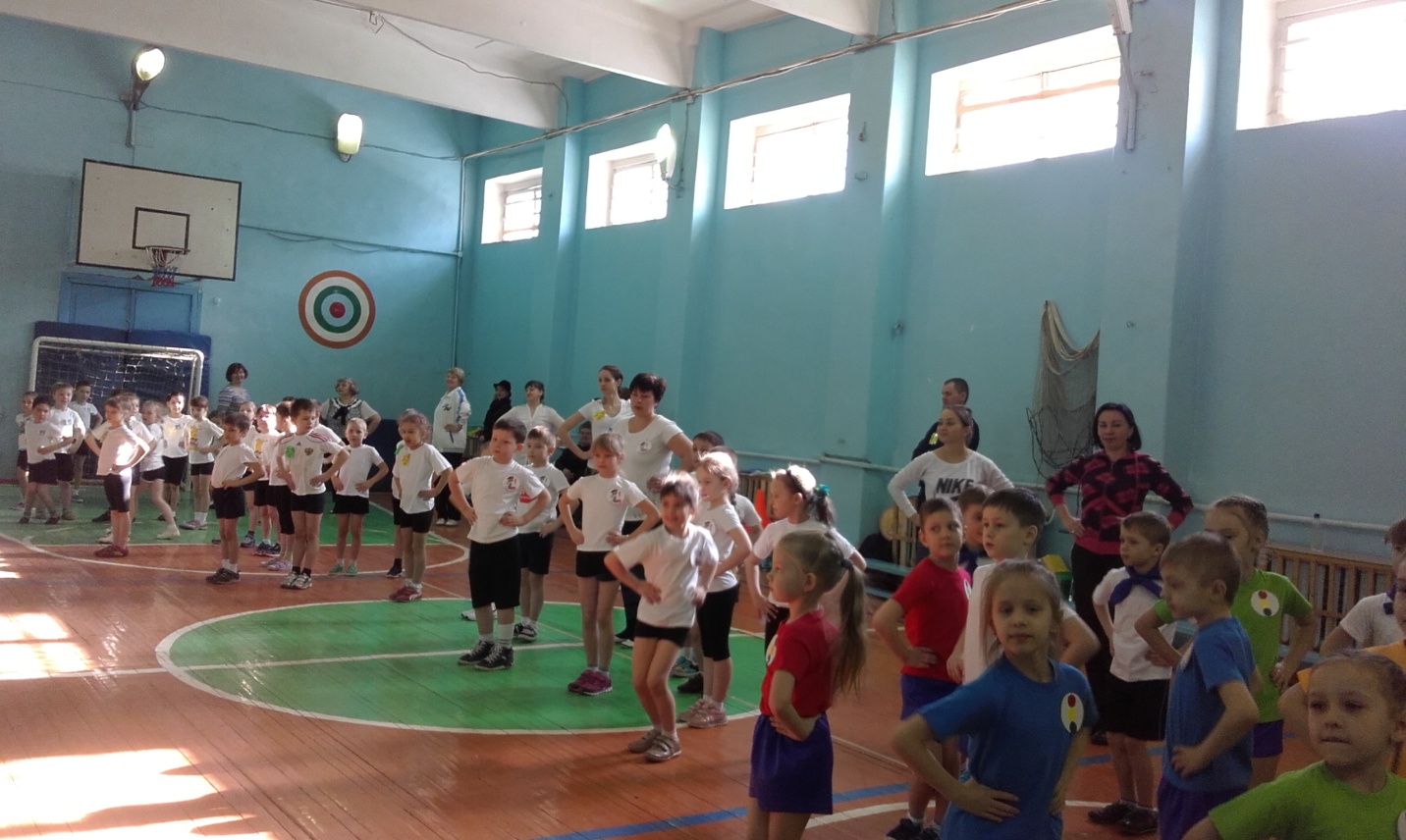 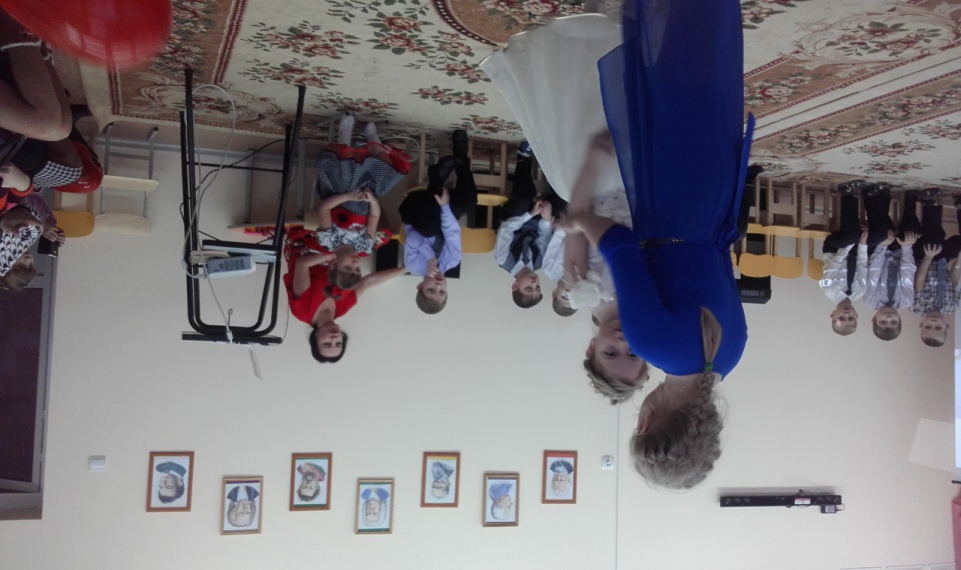 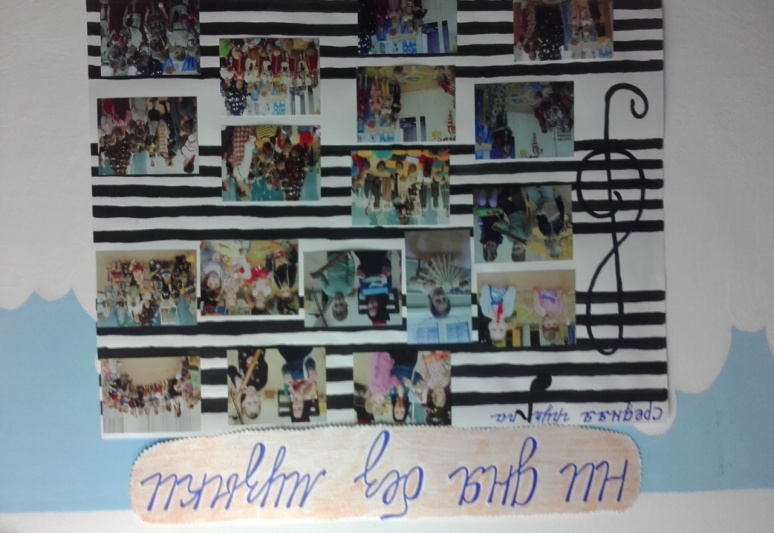 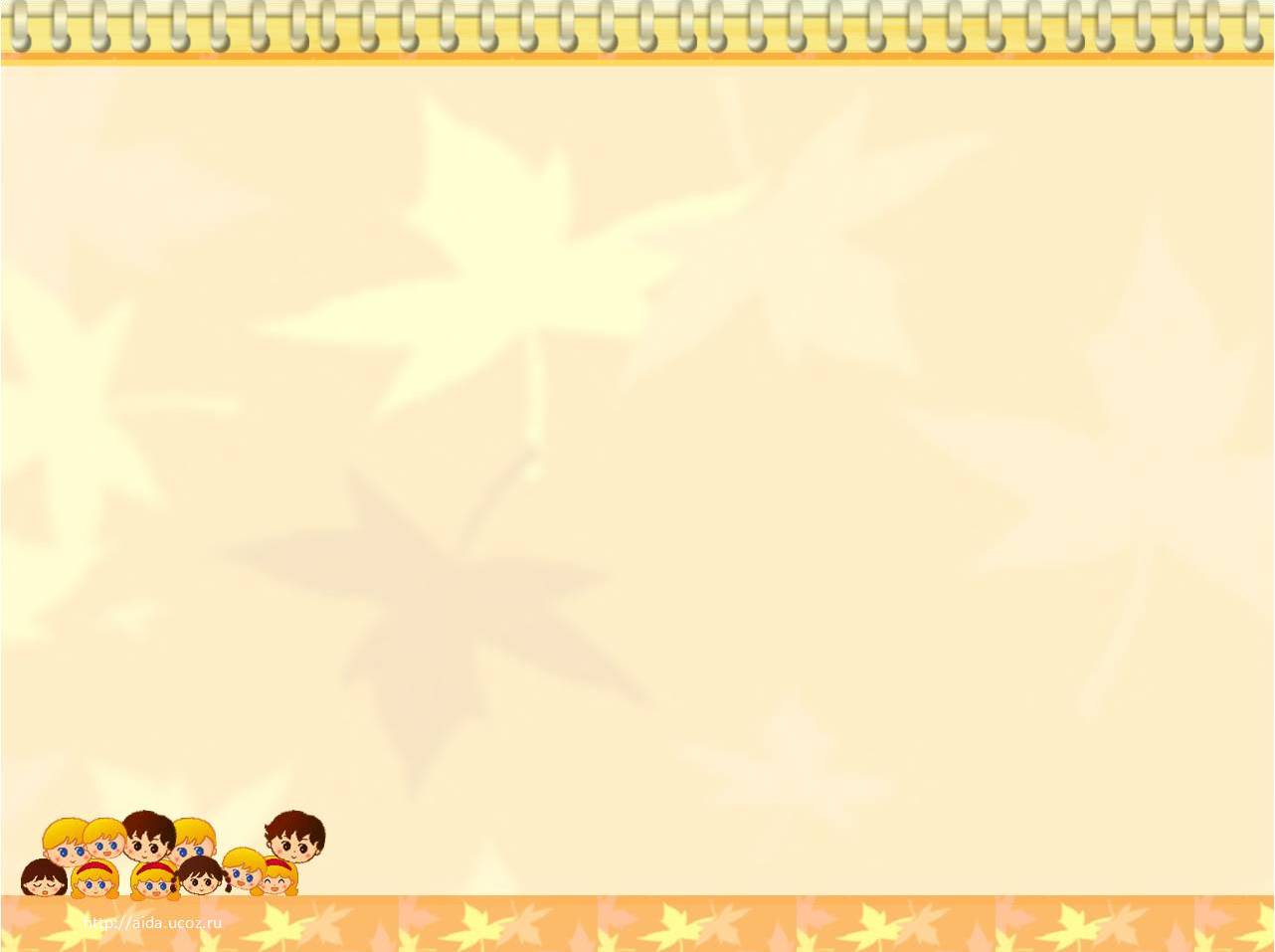 УШКОВА  АНЖЕЛА  АЛЕКСАНДРОВНА
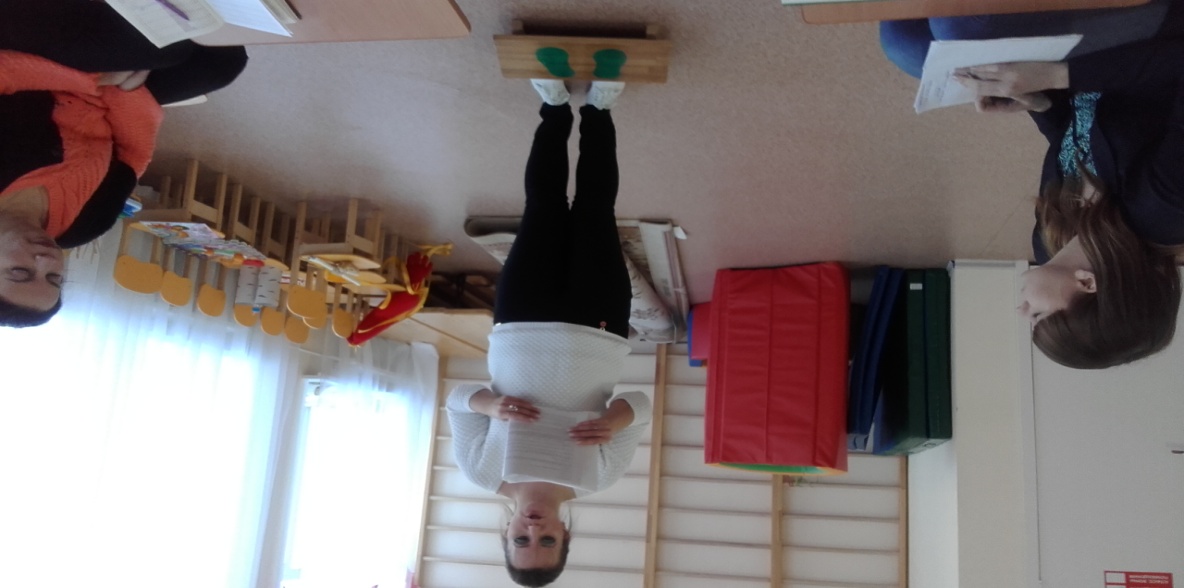 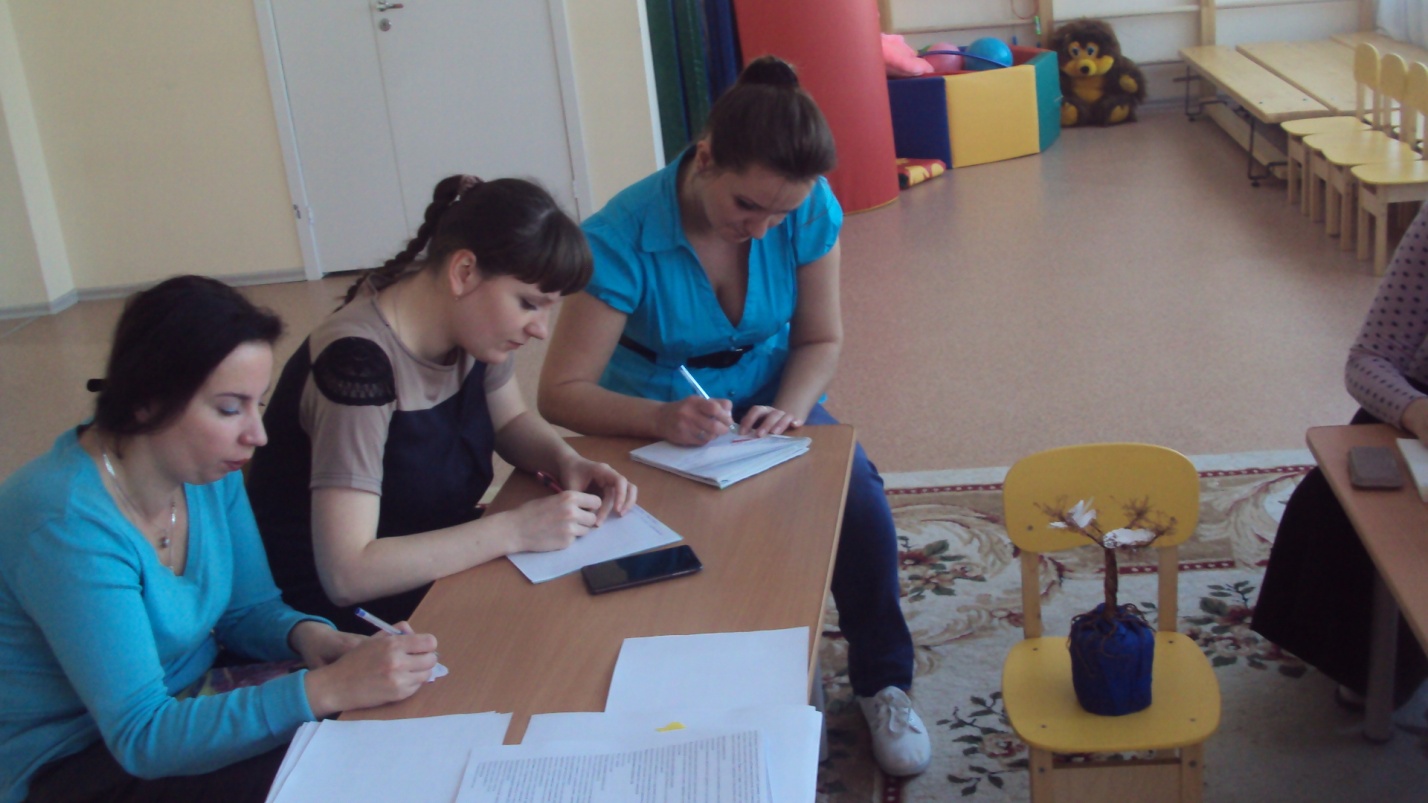 Аттестация  на 1 квалификационную категорию
Прохождение курсов повышения квалификации
Победитель и участник конкурсов:
 «Мои талантливые дети»;
 Областной эколого-краеведческий конкурс
 «Деревья - патриархи Костромского края»;
  Конкурс «Мой дом, мой край, моя
семья»; 
 Областной  VII Интернет - Фестивале педагогических идей «Профессионализм, творчество, успех»;
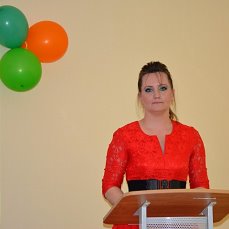 Панорама методических идей 2016
- Порядочна, доброжелательна, честна, способна к сопереживанию, аккуратна, организованна,  имеет чувство такта, сдержанна.
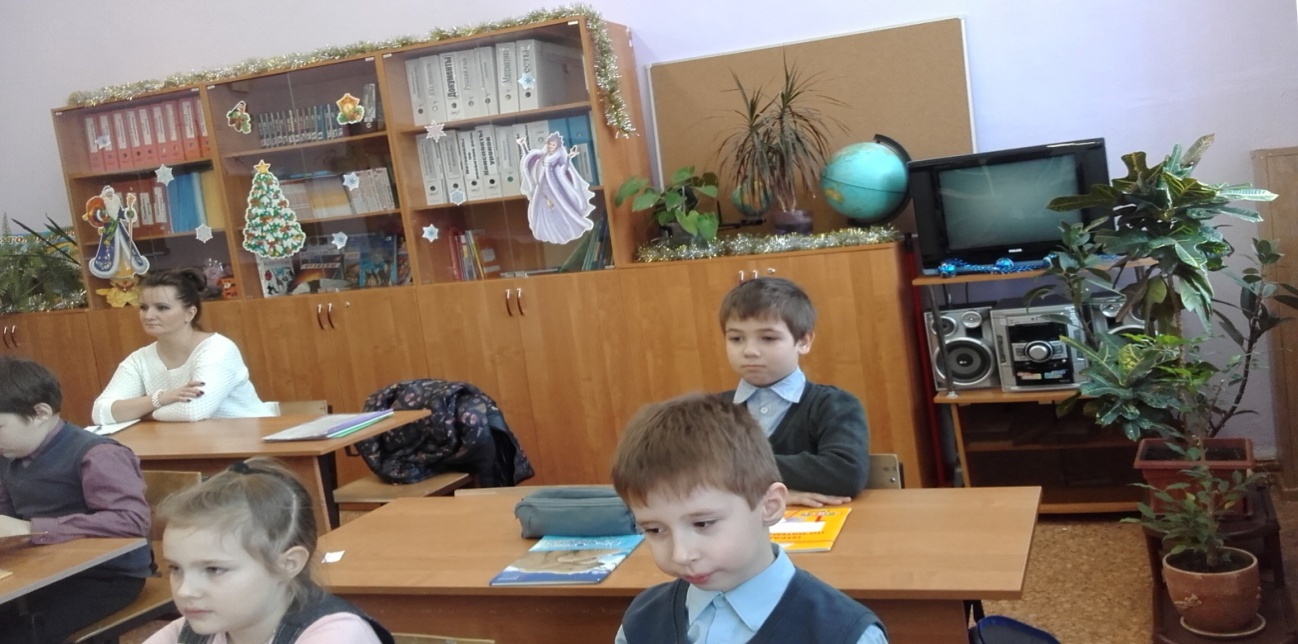 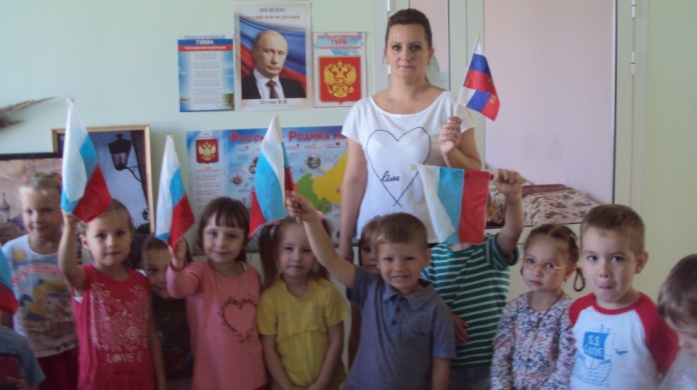 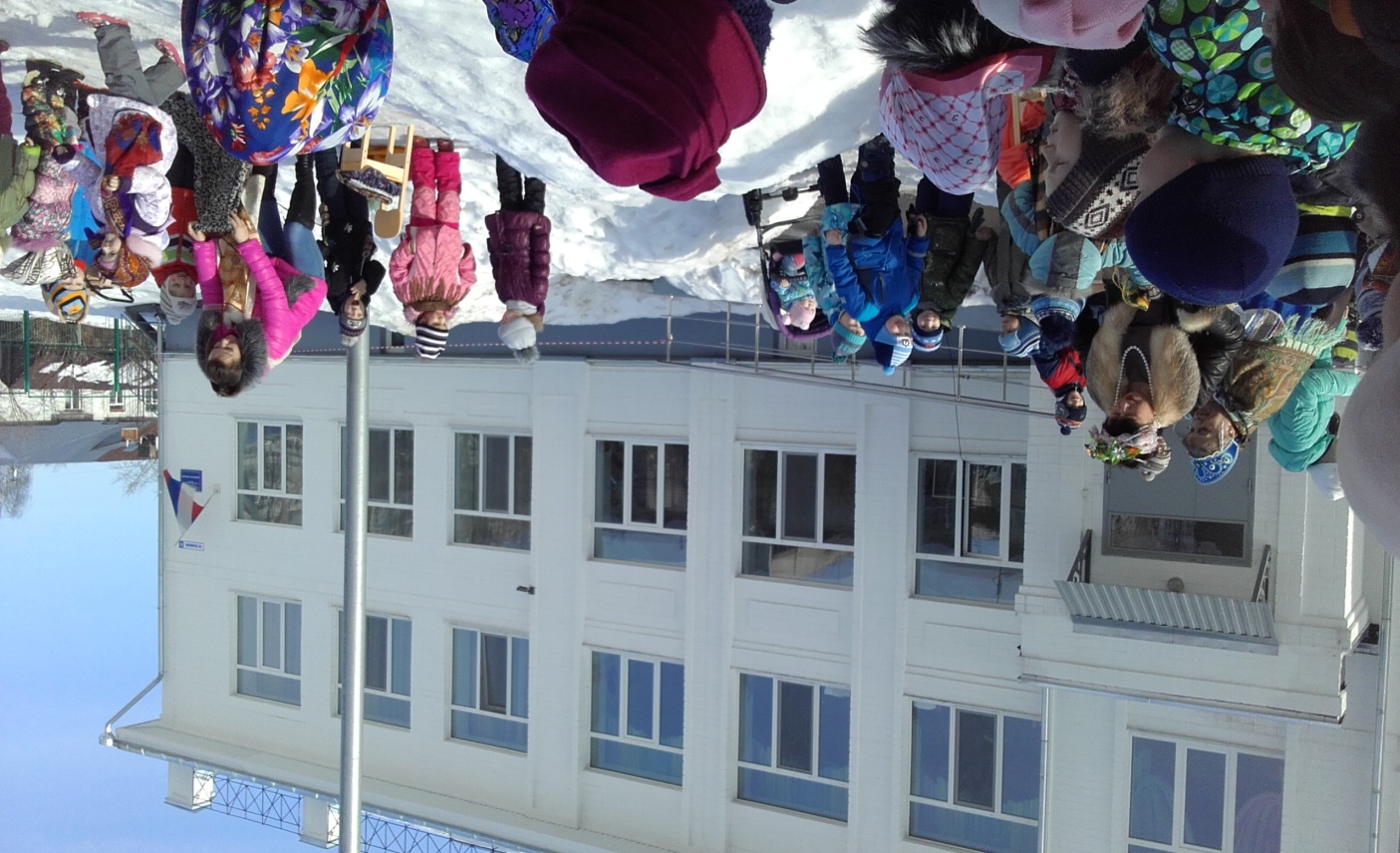 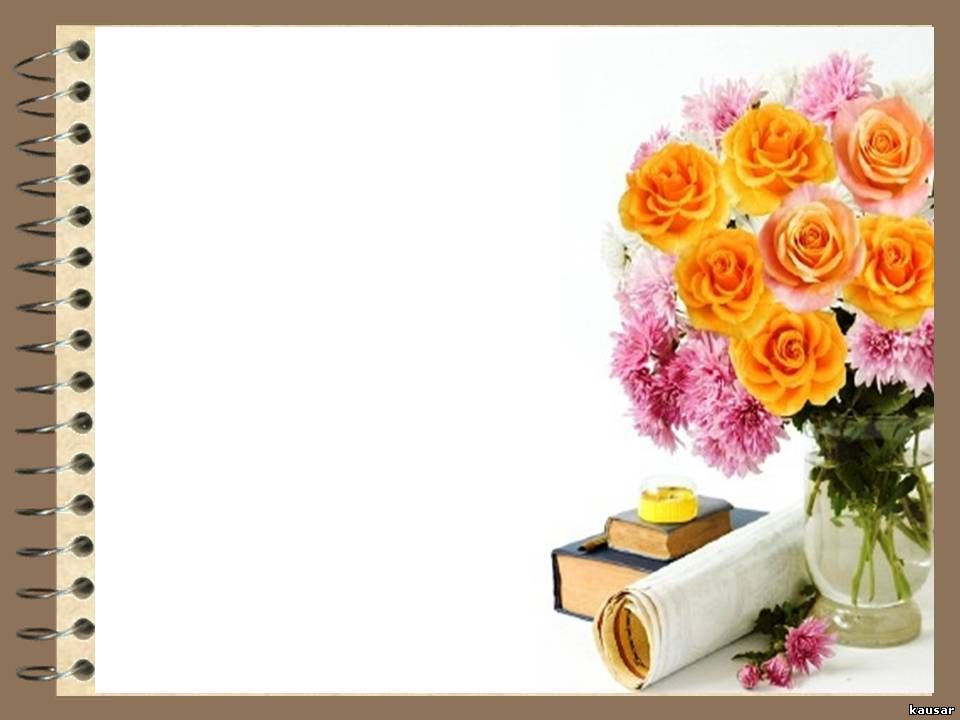 Желаем вам реализации всех своих возможностей, творческой энергии и энтузиазма!